Speaker: 
Emelianov Andrey, Department of  State policy in the field of railway transport,
Deputy director general
State policy in the field of development of the railway transport: 
current status and perspective
Development of the West-East and North-South International Transport Corridors
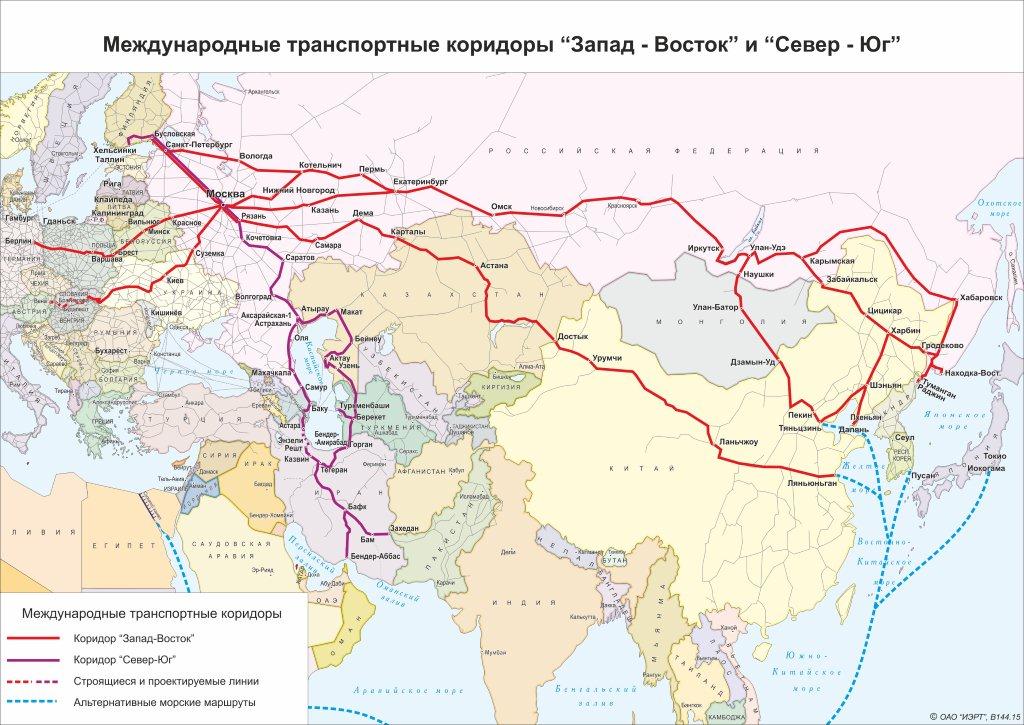 Key projects:
- Modernization of the Baikal-Amur and Trans-Siberian railway infrastructure
International Transport Corridors
- Development of the ITC Primorye-1 and Primorye-2
West-East Corridor
North-South Corridor
Lines under construction/design
Alternative sea routes
- Reconstruction of the Makhalino-Khunchun border crossing
- The «Free Port of  Vladivostok»
Railway Infrastructure’s Development of the East Russia
Goal – to develop and modernize the East Russia infrastructure in order 
to handle extra cargo volumes by 66,8 million tonnes  in 2022
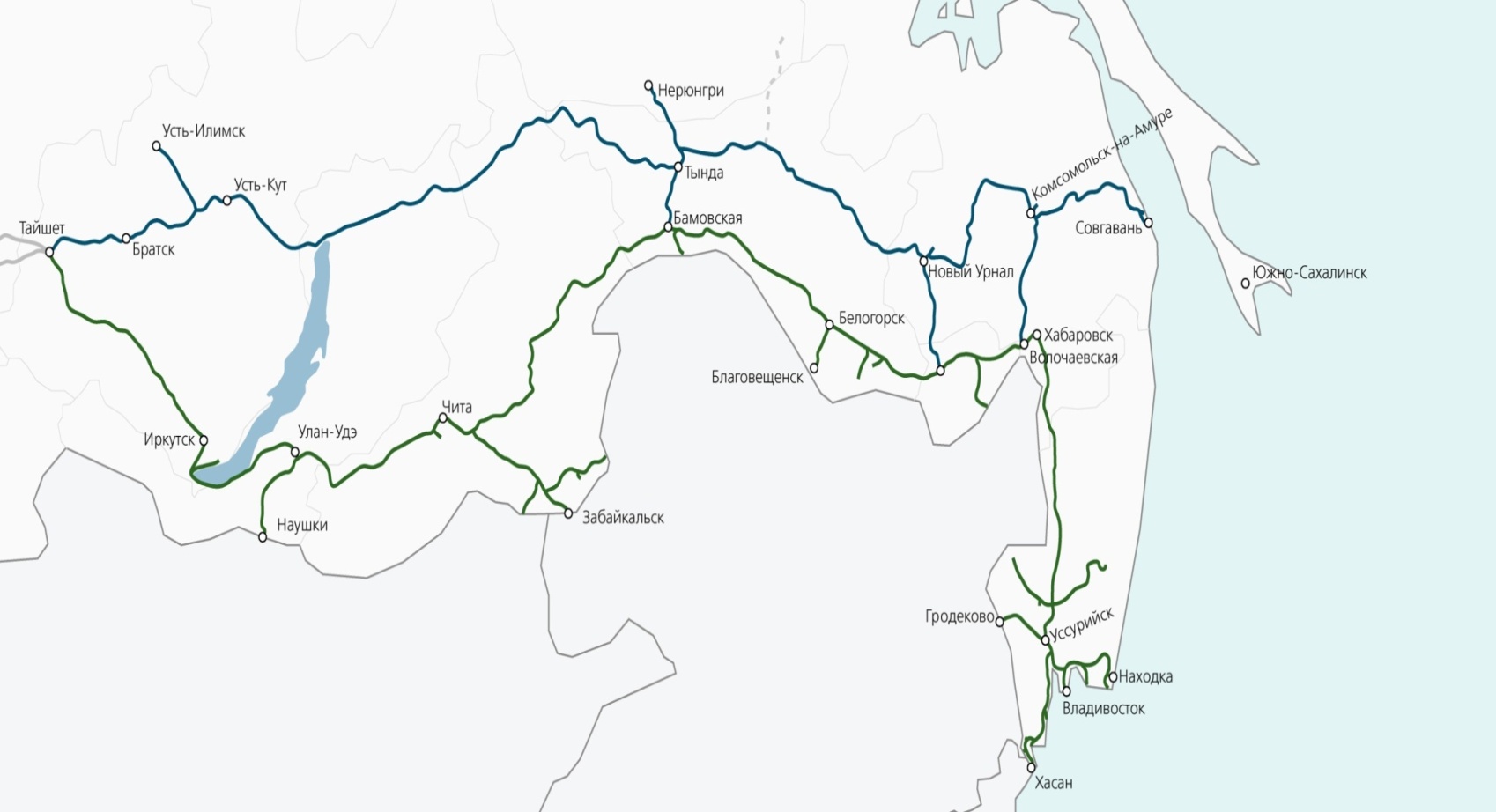 Railway Infrastructure’s Development of the East Russia: 
 Construction of more than 547 km of extra main lines;
 Construction and modernization of more than 91 rail station 
   and 42 passing loops;
 Equipping 680 km of automatic block system 
 Modernization of 77 and construction of 7 substantions;
 Modernization of more than 458 km of auto-lock system; 
 Construction and modernization of more than 350 buildings;
 Construction of new 6,7 km single-track Baikal tunnel.
Result - work cargo capacity of Baikal Railway and Trans-Siberian Railway has increased by 10 % in 2016
The Eurasian Economic Union
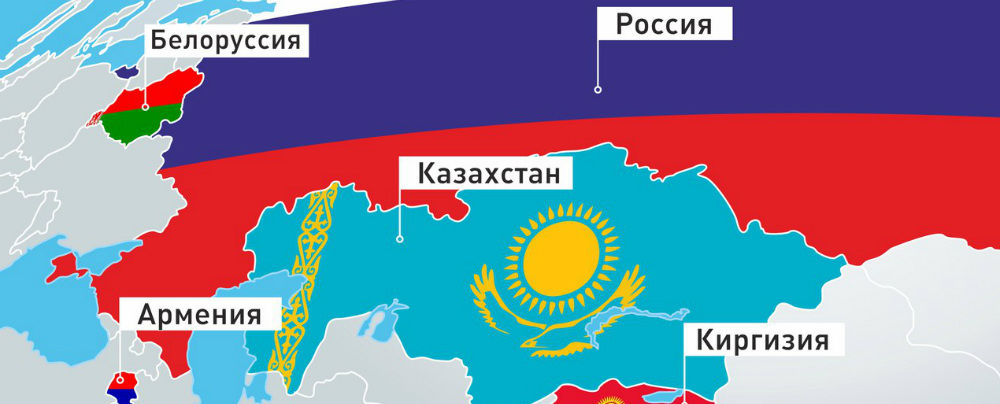 Russia
Belarus
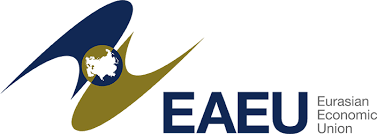 Kazakhstan
Armenia
Kyrgyzstan
One-Stop Service Center
Improving Unified Customs Code
Connection between EAEU and Silk Road Economic Belt
Measures for the improvement of the Russian Federation legislation
preparation of the draft law
«About the shipping and forwarding operations»
preparation of the draft law
«About the direct intermodal transport»
Key points : 

the contract terms of cargo and passengers transportation by different transport modes with one carriage document
the development of the direct intermodal communications
Key points :
 
the implementation of a transit transport corridors system 
the optimization of a procedures and reducing of realization term of transit cargo state control
enhancing the legal aspects
of the cargo transit
Key points : 

terms of the contract of the transport expedition
informing customers about the expeditors and the list of services
Expected results after the draft laws adoption:
increasing the attraction of the intermodal transportation
the combined usage of the advantages of each transport modes
reducing of the cargo carriage terms and improvement  quality services
 collection of additional cargo flows including realization of the transit potential
 information accessibility for customers about the transport services
Unified Rail Transport Law
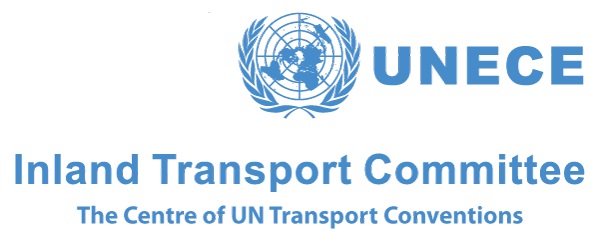 Joint Declaration
 (26 February 2013, Geneva)
Draft legal provisions towards the Unified Railway Law
COTIF/CIM
SMGS
Unified Rail Transport Law
Priority directions of transportations development in the Russian Federation
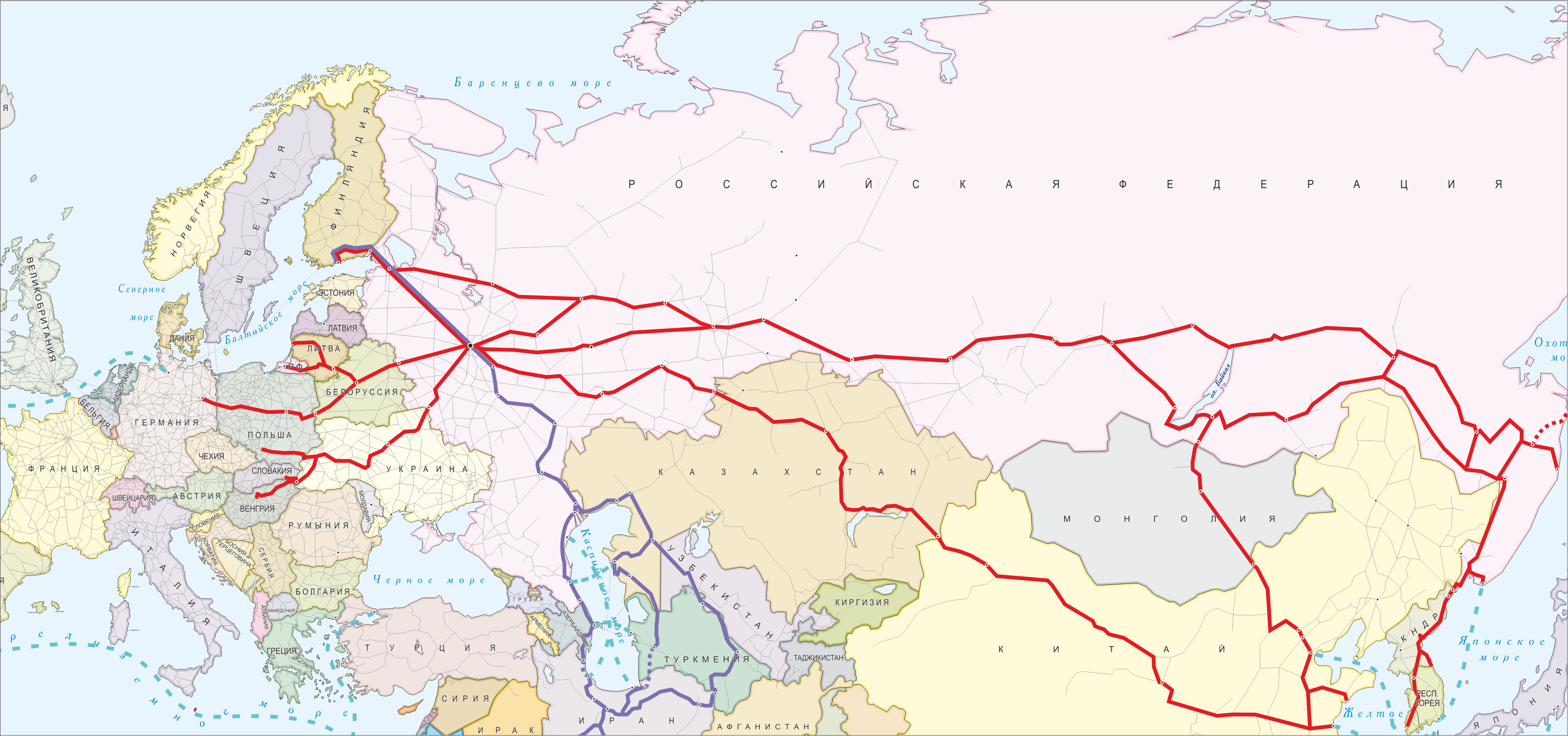 Интеграция регионов России в мировую транспортную систему и подключения их транспортных коммуникаций к системе МТК
The integration of the Russian regions into the global transport system and connection their transport communications with the ITC system
Development of advanced terminal and logistics technologies and information systems
State support for  Russian transit projects on the global stage
Strategic Course of the Russian Federationon the implementation of the ITC
 transport and transit potential
Integration with the global multimodal operators
Enhancing of customs law and tariff policy
The implementation of complex infrastructure projects with the state participation
Thank you for attention!